An introduction to alternative providers of further education
Jacqui Burke
Chair, Prevista EOT Ltd
Context
“Every learner should have had a meaningful encounter with a range of providers of learning and training that may form the next stage of their career. This should include, as appropriate, further education colleges, higher education and apprenticeship and training providers.”  
(The Baker Clause that forms Gatsby Benchmark Indicator 7)
What is an ITP?
Independent Training Providers (ITPs) provide vocational education and training to young people and adults. 
They are also sometimes referred to as ‘Independent learning providers’ (ILPs) or ‘private training providers’.
ITPs are distinct from other types of Further Education provider such as Colleges in that they are not run or directly controlled by the state – they are ‘independent’. 
However, much of their work is funded and regulated by government agencies including Ofsted inspections in the same ways as the rest of the Further Education sector.
What do they do??
Apprenticeships
Vocational qualifications
English and maths
Study Programmes for 16-19 year olds
Traineeships
Employability skills
Work and Health Programme
Support for NEETs
Offender learning
Prevent (anti-terrorism education)
Business Support
Kickstart and other Covid recovery initiatives
How many ITPs are there?
[Speaker Notes: There are 2187 delivery organisations on RoATP.

There are 1050 active ITPs on the government’s register – as a comparison there are 590 colleges.

ITPs are by far the most numerous type of organisation in the Further Education sector.]
Learners and Employers
3.3 million adults in education and training in England, annually.
Of these, 21% go to an ITP. 
Approximately one fifth of 16-19 year olds choose to go to an ITP
Approximately one quarter of older adults choose an ITP.
Approximately 20% of learners aged 19 and above and 10% of Apprentices at ITPs have a learning difficulty and/or disability.
90% of learners are satisfied with the teaching or training at ITPs
Over 8 in every 10 employers are satisfied with their Apprenticeships programme. *
In total, ITPs work with an astonishing 256,760 employers
Quality
80% of ITPs were judged good or outstanding at their latest inspection by Ofsted. 
83% of employers are satisfied with the overall quality of training and assessment by ITPs. 
“Independent learning providers (including employer providers) play an important role in delivering post-16 education.” Her Majesty’s Chief Inspector, December 2017
Apprenticeships
75% of all apprenticeships are delivered by ITPs (50% using funding direct from government and 25% subcontracted).
Colleges deliver 20% and Adult and Community Learning organisations 5%. 
FE Colleges subcontract 39% of their Apprenticeships to ITPs.
The top 10 most popular sectors for Apprenticeships are: 

Business, Administration & Law
Health, Public Services & Care
Retail & Commercial Enterprise
Engineering & Manufacturing Technologies
Leisure, Travel & Tourism
Information & Communication Technology
Education & Training
Construction, Planning & the Built Environment
Agriculture, Horticulture & Animal Care
Arts, Media & Publishing
[Speaker Notes: 79% of all 2184 organisations on the official Register of Apprenticeship Training Providers are ITPs (1726). 10% are Colleges, 4% Universities, 4% local government, 3% NHS Trusts.
At ITPs, six out of every ten learners do Apprenticeships (59%).
Almost every ITP around the country does Apprenticeships.]
Traineeships
2-6 MONTHS PROGRAMME
Employability & essential digital skills
Back into education
Maths
TRAINEE 16-24
English
Into the job market
Industry-specific vocational training
100 HOURS WORK PLACEMENT
EMPLOYMENT (c.25%)
APPRENTICESHIP
KICKSTART
[Speaker Notes: A Traineeship is a free skills development programme that includes a work placement. 
It can last from 6 weeks up to 1 year, though most traineeships last for less than 6 months.]
Traineeship benefits
2-6 MONTHS
TRAINEE BENEFITS
EMPLOYER BENEFITS
Employability
Numeracy & literacy
Better people
Maths
Work experience
Try before you buy
TRAINEE 16-24
English
Personal confidence
Govt. funding
Vocational training
Employability
Invest in their industry
WORK PLACEMENT
A leg up in life
Invest in UK plc
[Speaker Notes: Traineeships give individuals aged 16-24 (or 25 with an Education Health and Care Plan) the skills and experience needed to get them ready for an apprenticeship or a job.]
Prevista Traineeships in the East of England
Business, Administration and Law
Arts, Media and Publishing
Leisure, Travel and Tourism
Construction
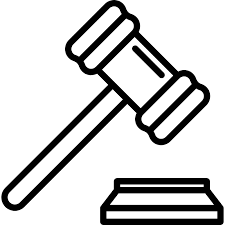 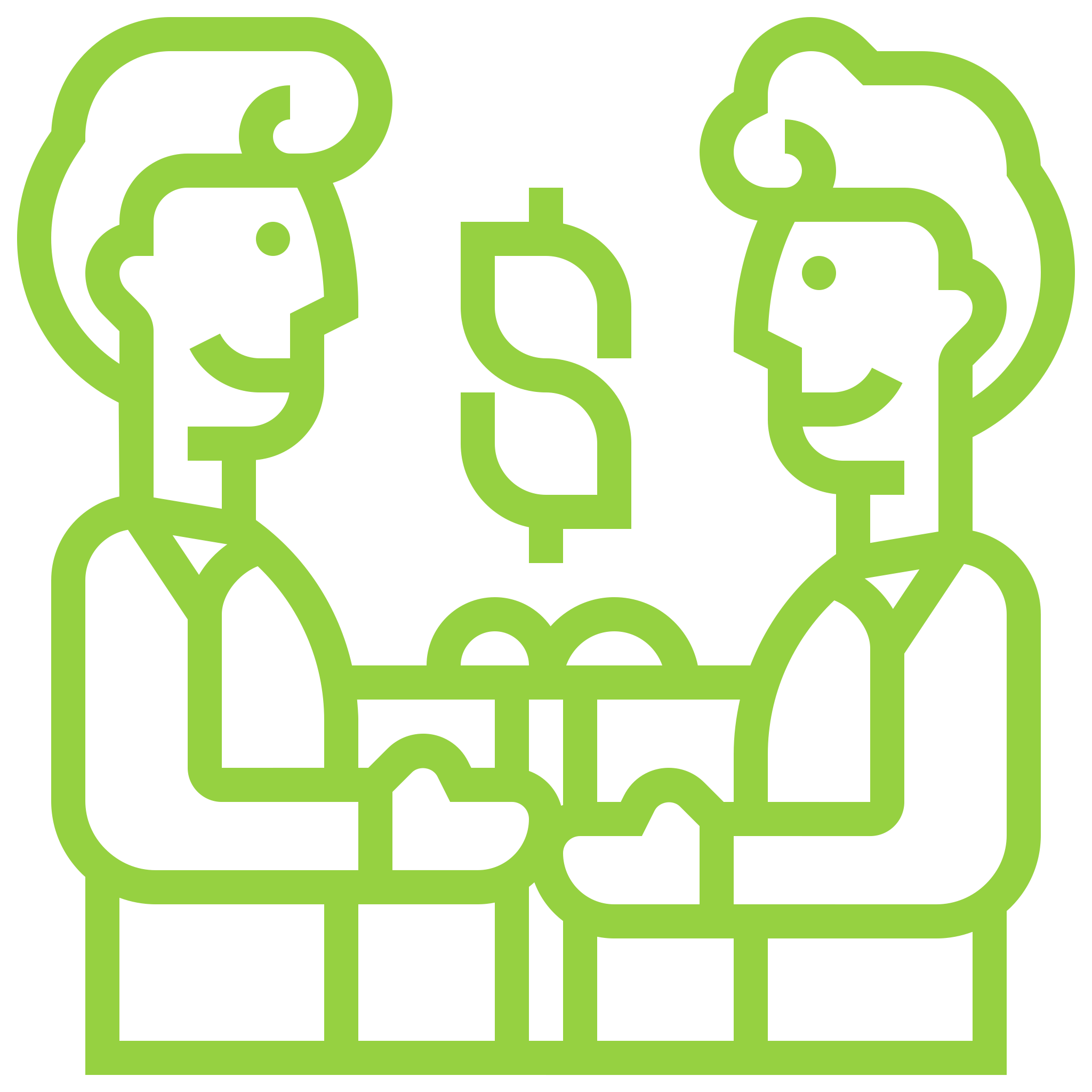 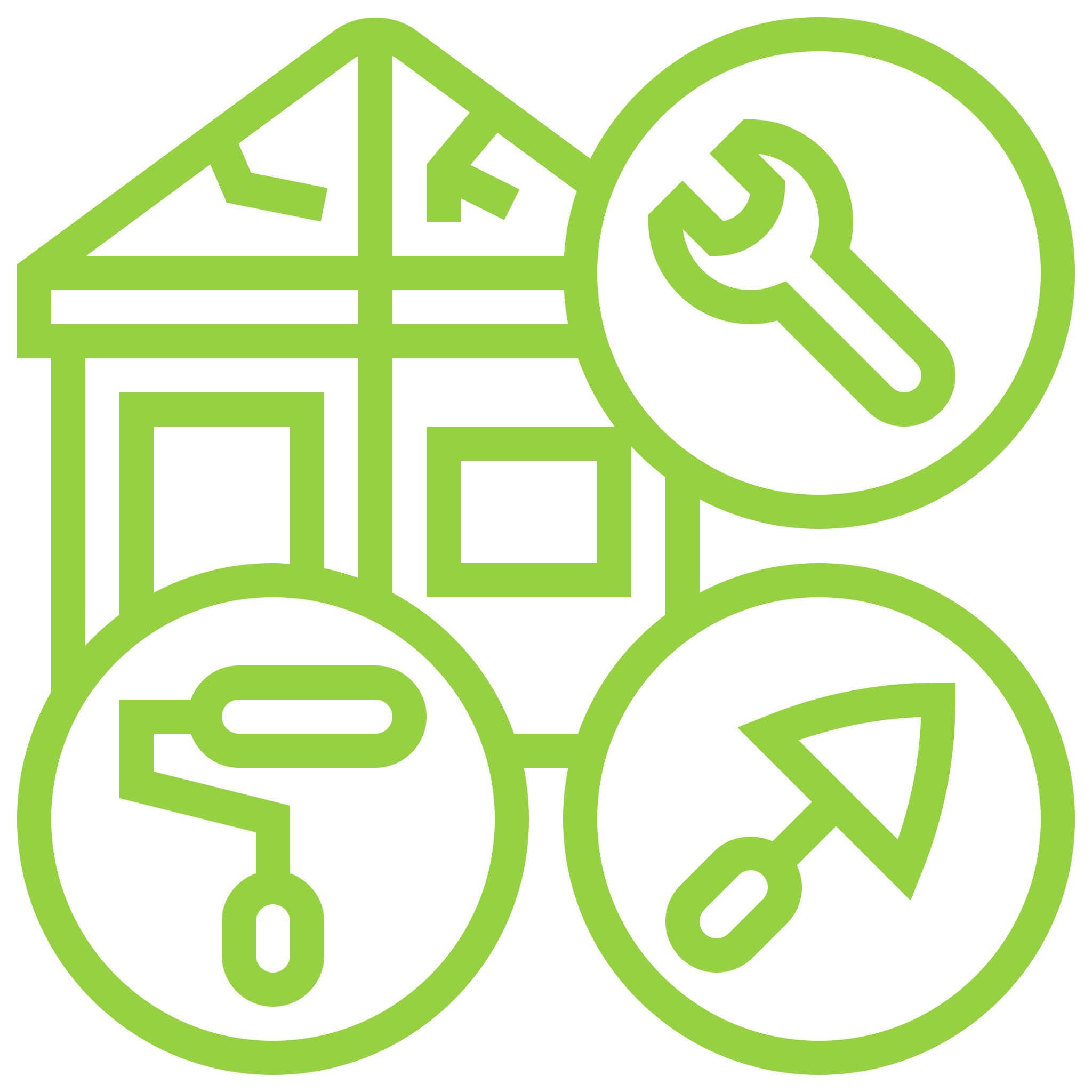 [Speaker Notes: Both for Stakeholders AND Employers
Hitting high growth
And introducing new specialist as collateral]
Prevista
100% of learners surveyed said their ‘day release’ delivery programme was 4 or 5-star quality (5 being excellent)
4,853 unemployed, low skilled and semi-skilled people on apprenticeships to improve their long- term employment prospects and provide progression in work
Over 92% of surveyed learners who undertook an apprenticeship are currently in EET; 88% being in employment
86% of learners who were visited in the workplace stated their experience was 4 or 5-star quality (5 being excellent).  3% felt their experience was poor.
2,975 young people to re-start their life journey and engage in a positive learning pathway through its traineeships programme
Over 92% of surveyed learners who undertook an apprenticeship are currently in EET; 88% being in employment
2,056 businesses nationally improve the skills of their workforce, recruit and retain staff
“…84% learners satisfied that staff respond to their needs; both figures are marginally up on the previous year’s survey findings.  Most apprentices develop good, relevant skills that enhance their employability and contribute effectively to their business performance and as a result are valued highly by employers.” (2019 Self-Assessment Report)
1,465 low skilled or unemployed people to break the cycle of unemployment / low pay in which they were caught through achieving qualifications
[Speaker Notes: Prevista has 25 years’ experience successfully delivering adult education services has helped 38,000
unemployed/underemployed individuals gain/sustain employment and those in work to develop, progress
into careers.]
Prevista
Ofsted Grade 2 
AEB success rates are 95% across all programmes (2018/2019)
• Functional Skills success rates are 98% across all programmes (2018/2019)
• Apprenticeship success rates are 82% across all qualifications (2018/2019)
• Learners who considered themselves to have a disability had an 8% higher timely achievement rate than other learners (2019)
• Learners on entry level qualifications have a 15% higher success rates than other learners (2019)
Traineeships
Kickstart
Apprenticeships
Early years
Health and Social Care
Business Administration
Sales Executive
Leadership and Management 
Adult Learning Loans
Short courses
Mental Health First Aid
[Speaker Notes: With our Ofsted Grade 2 accreditation, Investors in People Gold, 95% success rates, high employer and
learner satisfaction rates (93%) and highly talented teams of Account Managers and Tutors, Prevista has
rich experience of transforming the skills of workforces through government funded training.
We deliver services on behalf of the Education & Skills Funding Agency, Department of Work & Pension,
Mayor’s Fund (GLA), Big Lottery, London Councils and a wide range of Local Authorities based in
London and the Home Counties. Since 2016 we have delivered £2.7 million of AEB programmes and £13
million of apprenticeship provision. 

Success Rates:
• AEB success rates are 95% across all programmes (2018/2019)
• Functional Skills success rates are 98% across all programmes (2018/2019)
• Apprenticeship success rates are 82% across all qualifications (2018/2019)
• Learners who considered themselves to have a disability had an 8% higher timely achievement
rate than other learners (2019)
• Learners on entry level qualifications have a 15% higher success rates than other learners (2019)
Progression/ other data:
• 61% of unemployed/inactive learners progressed into work (25% of these into apprenticeships)
(2019 learner survey)
• 94% of learners increased their responsibility at work (2019 learner survey)
• 82% of learners gained the confidence and skills needed to progress in their career (2019 learner
survey)

DWP Youth Engagement Fund programme to support individuals at a disadvantage to
participating in employment, education or training into positive destinations. 100% of participants
gained basic level qualifications including Functional Skills and Level 1/ 2 units. 72% secured
employment following the programme.]
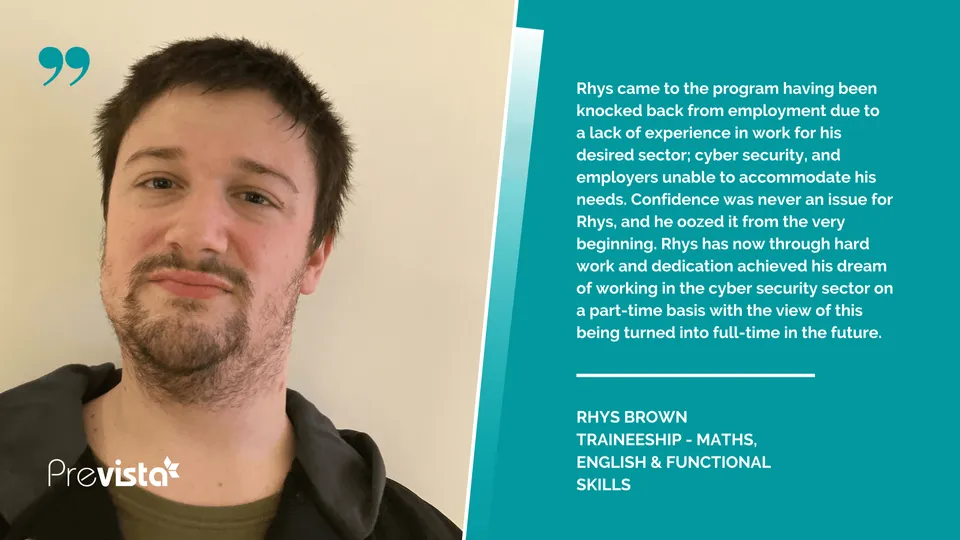 Rhys joined in our Traineeship provision in Oct 2020.Unemployed and not in education, limited work experience.Mild autism.Motivated and assertive young guy.Ambition to work in Cyber Security.
How did we help Rhys realise his potential?
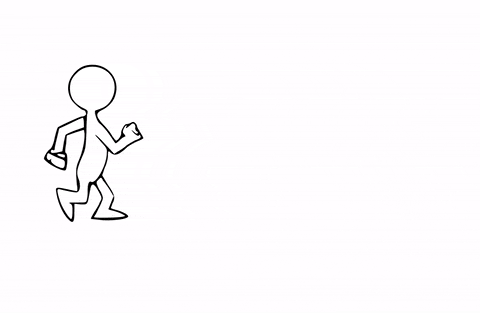 Rhys is now working in cyber security!
[Speaker Notes: Prevista provides outstanding CIAG that leads our learners though a career ladder, not just a one off qualification – our]